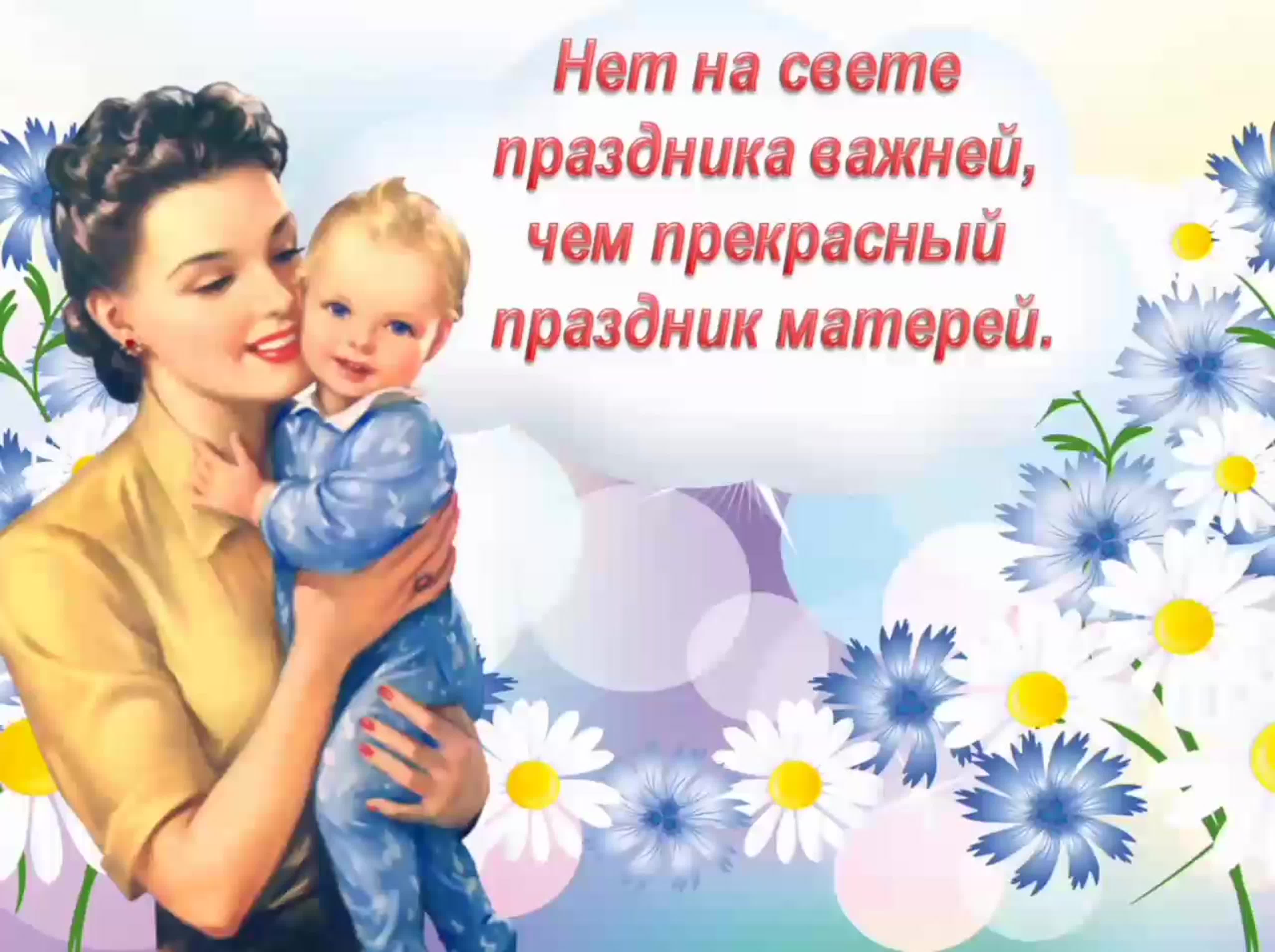 МАДОУ «ЦРР – детский сад №7 «Ярославна» 

Воспитатели: Луцевич И. Н., Сотникова Е. А

Вторая младшая группа1 «Цветочек» 

г Рубцовск 2023г
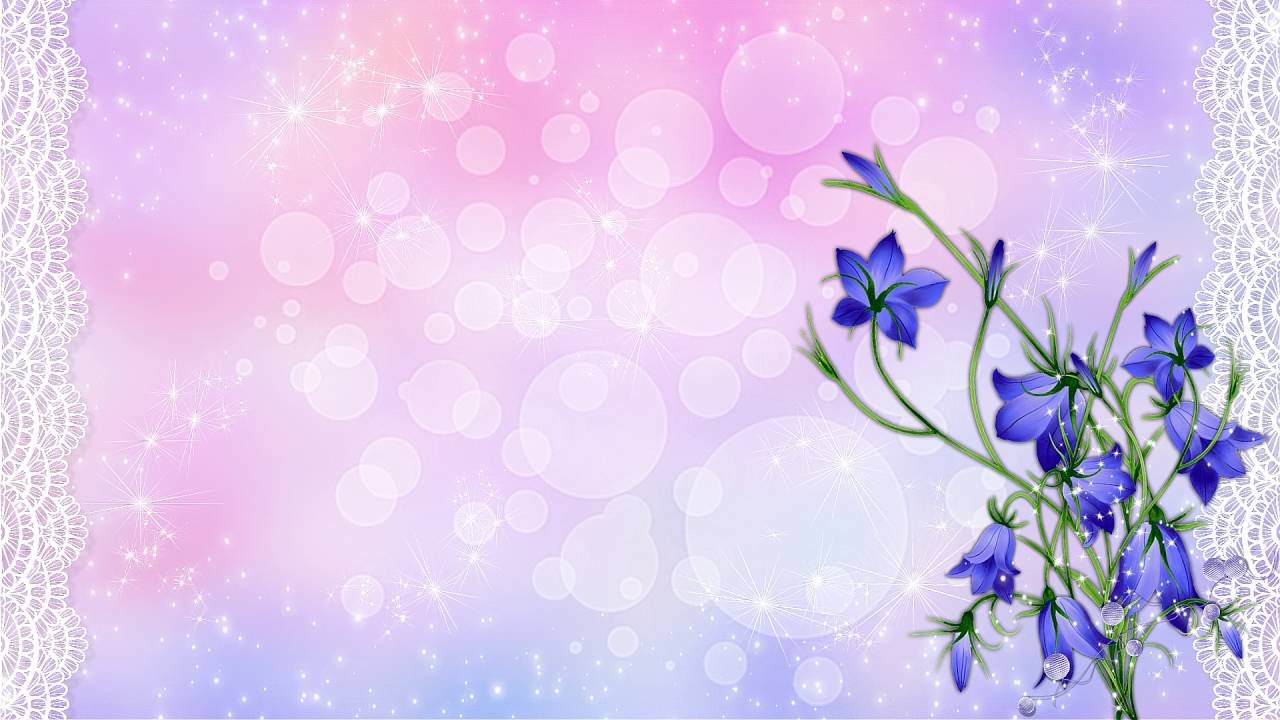 День матери - замечательный день. День, когда каждый из нас должен
подумать о своей маме, позвонить ей, навестить или просто поздравить ее пожелав здоровья и хорошего самочувствия!
Мама - первое и главное слово для каждого человека. Для малыша ближе мамы никого нет!
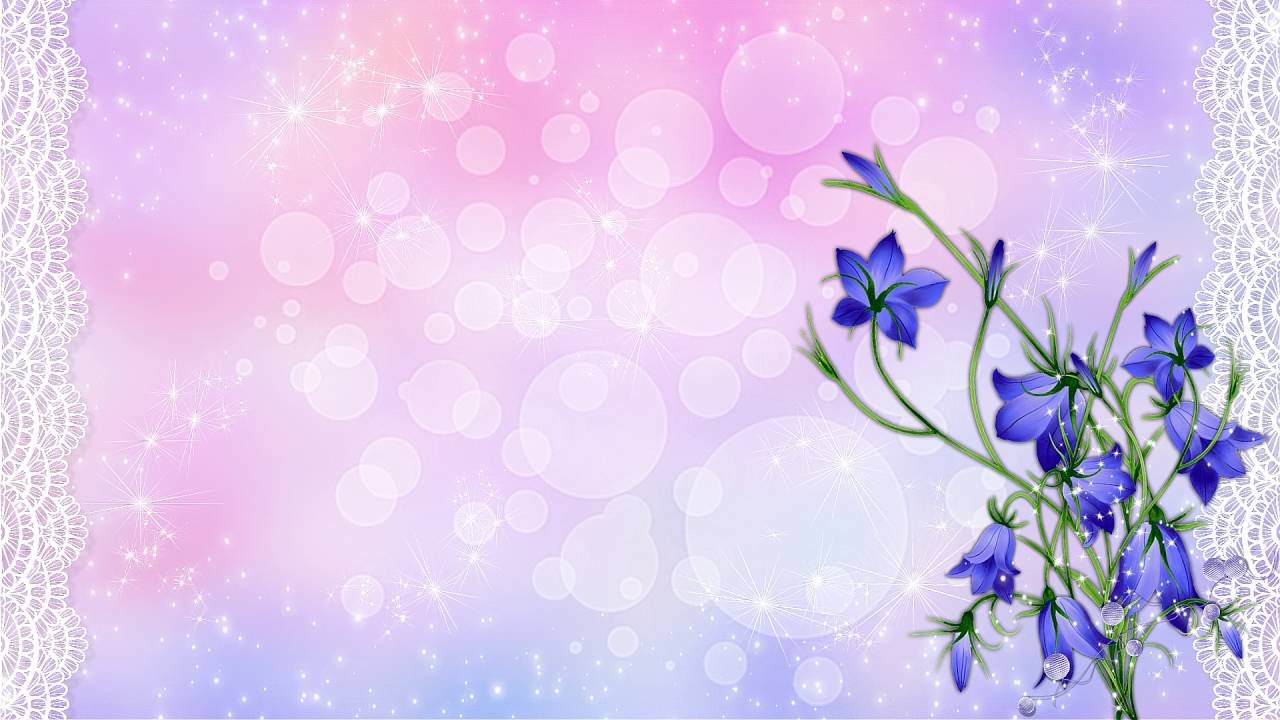 Мама пахнет добротой,Взгляд её такой родной…Никогда я не скучаю,Если рядом ты со мной.
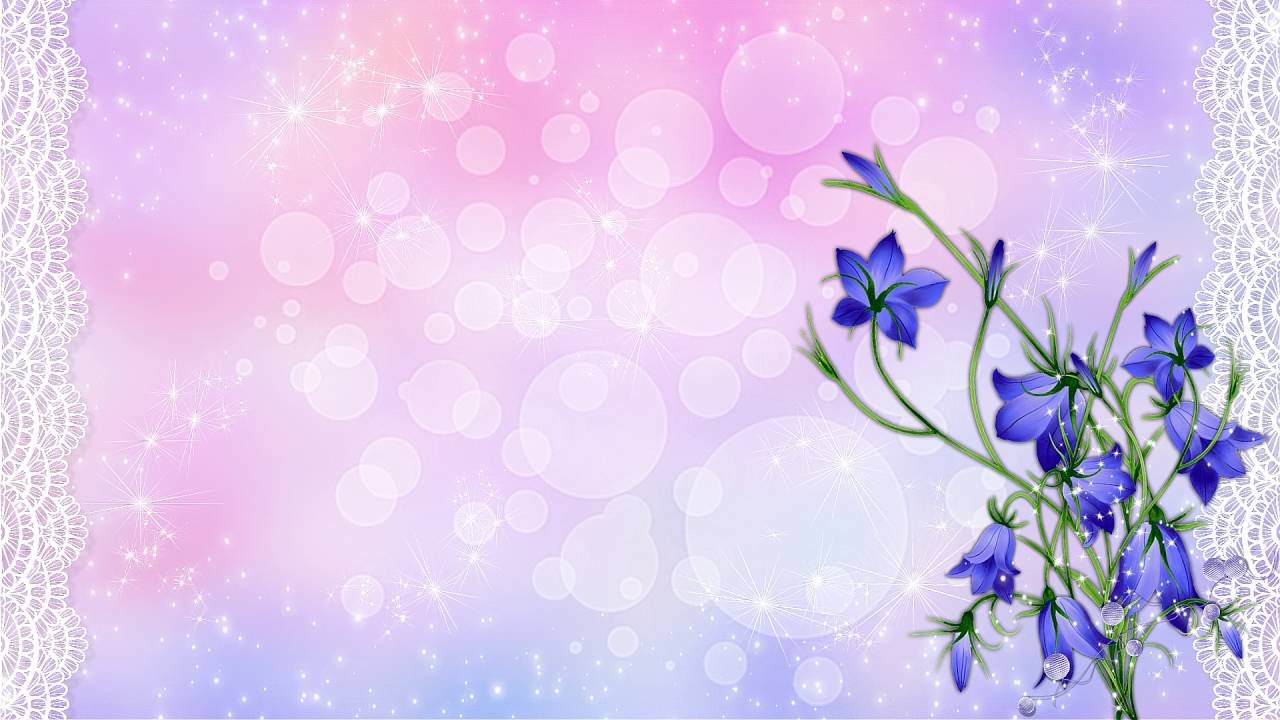 В этом году в нашем детском саду проходил    конкурс чтецов! Дети читали стихи для своих мамочек.
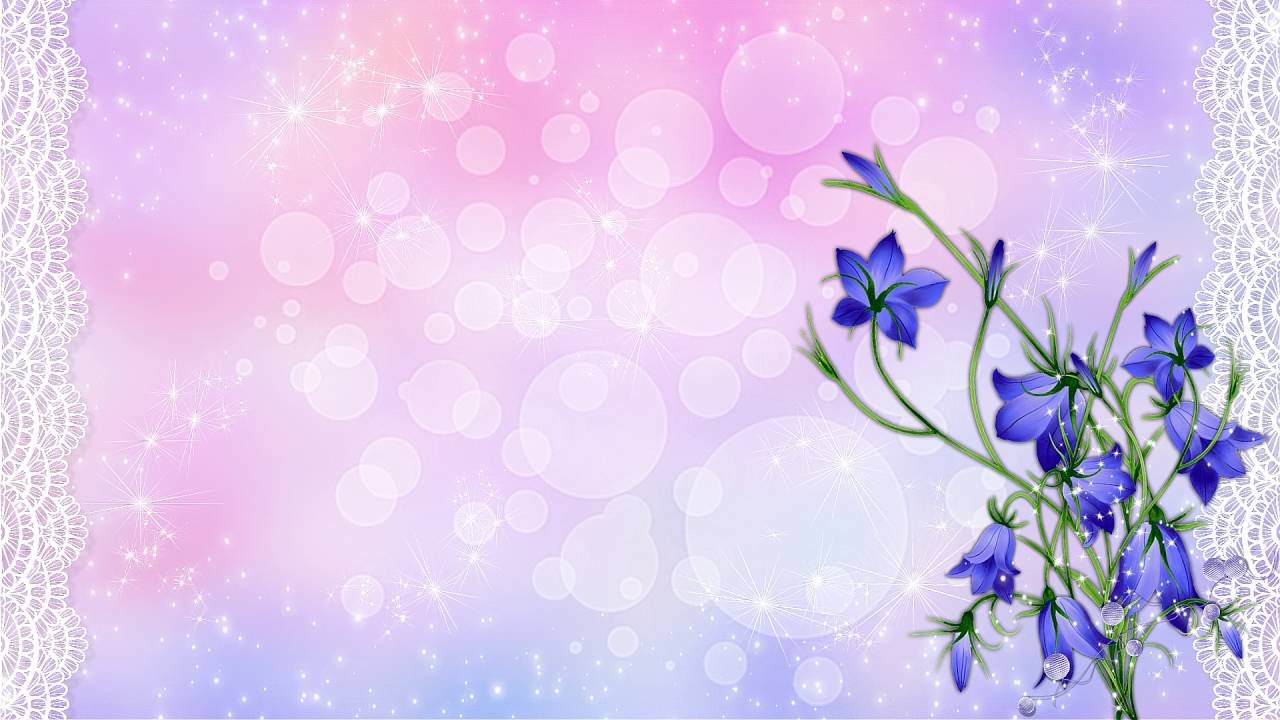 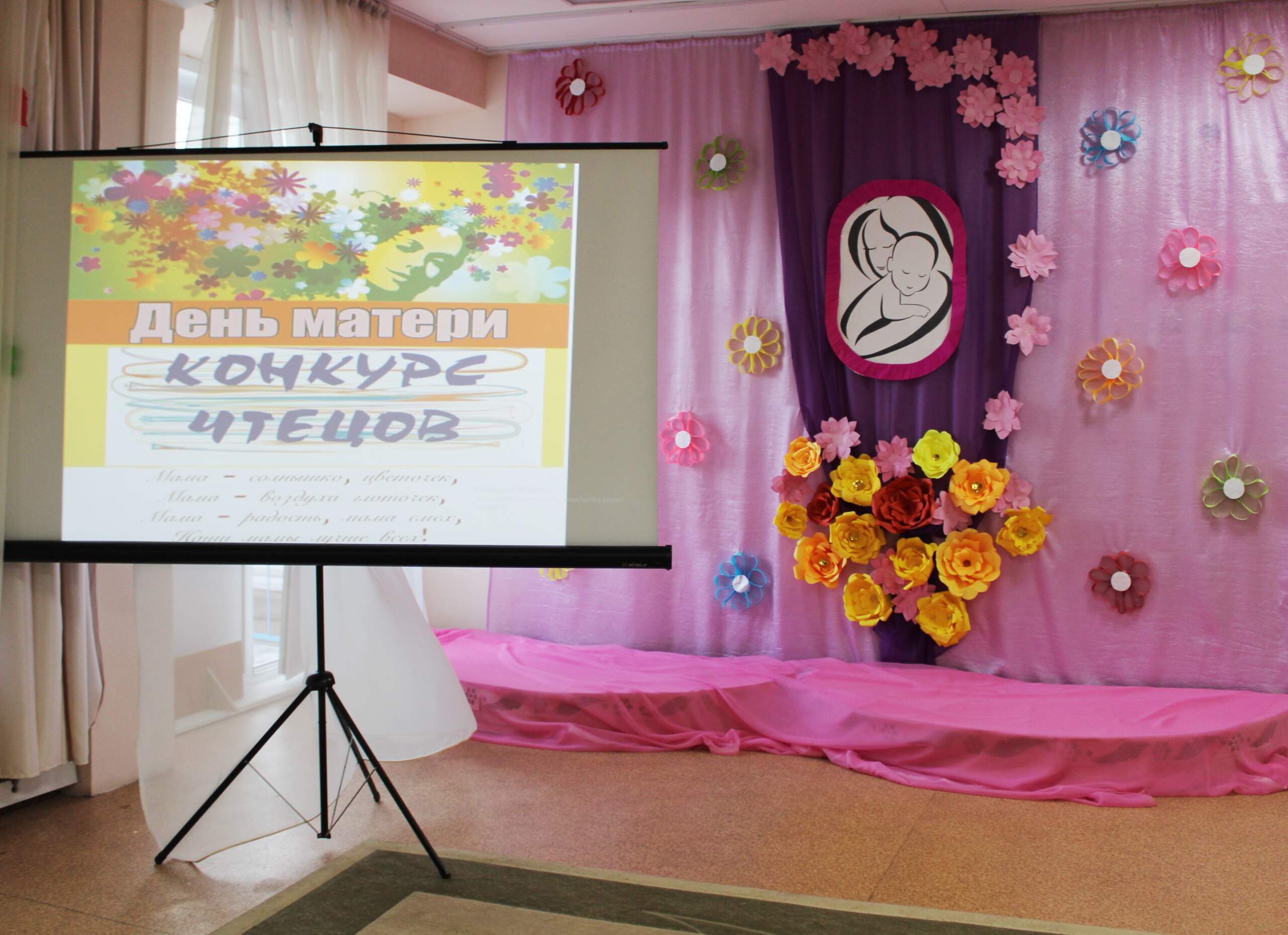 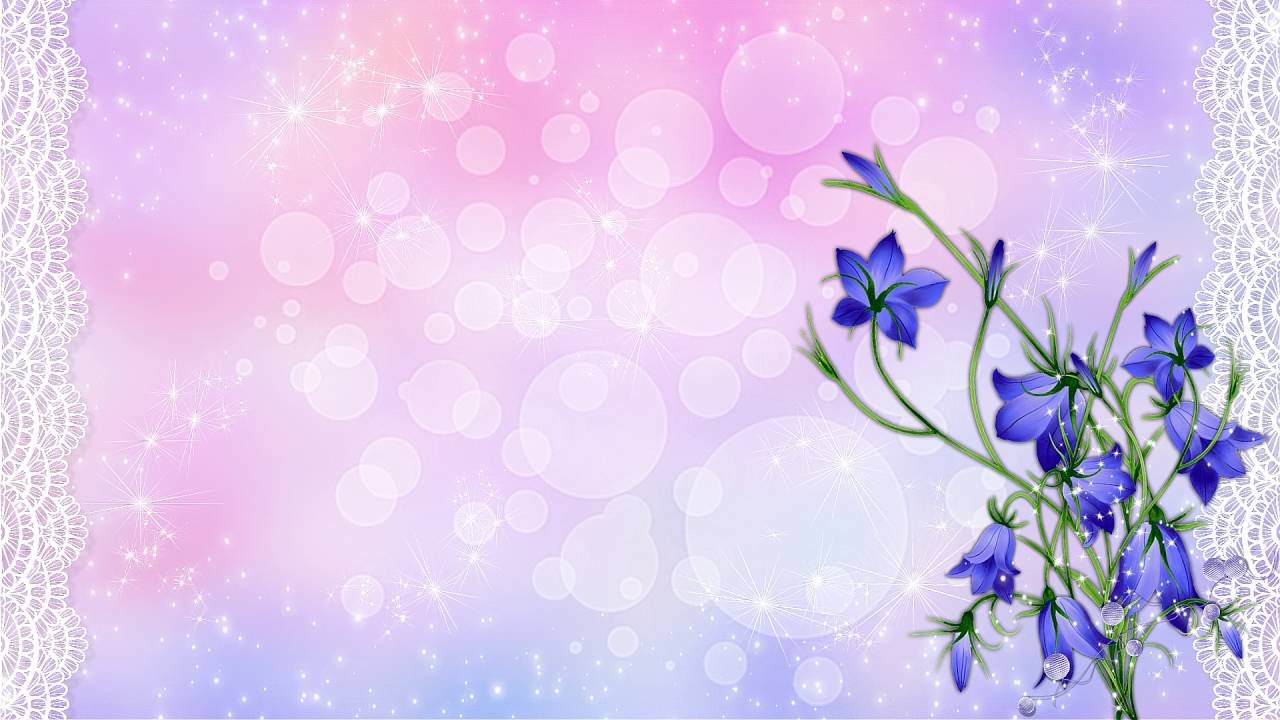 От нашей группы в этом конкурсе принимали участие Калашников Федор и Темиргалиева Мира
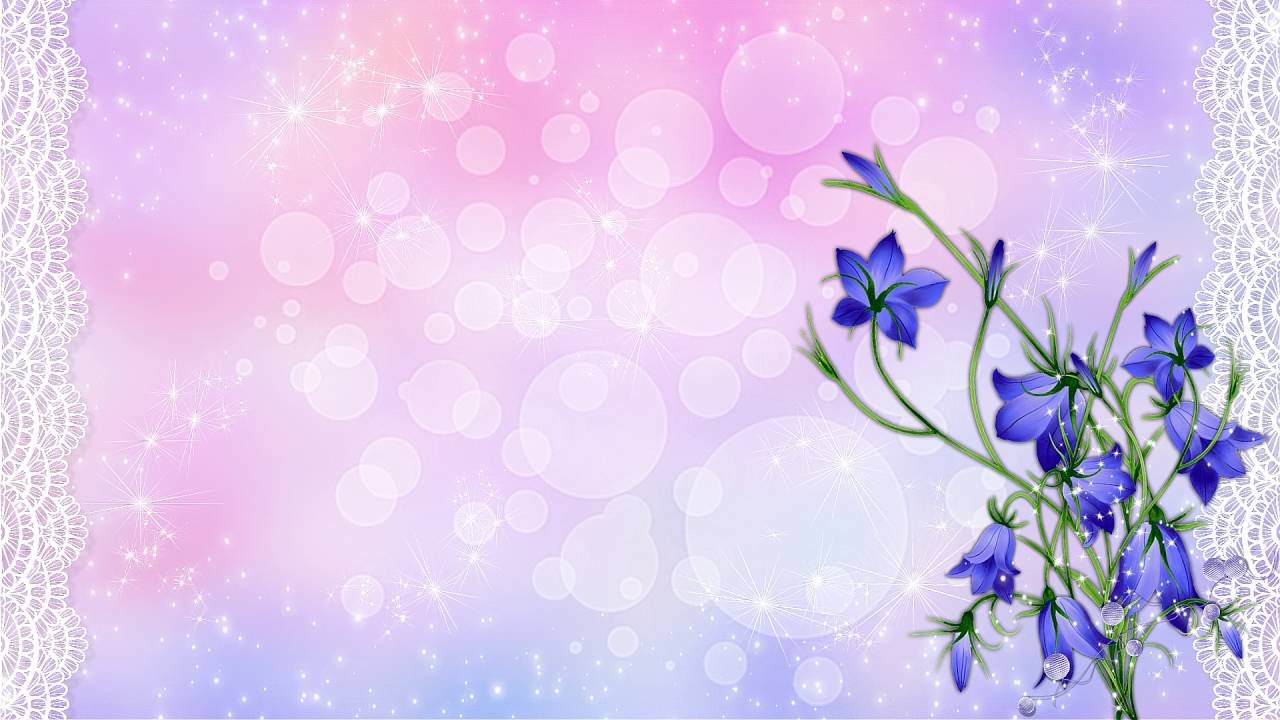 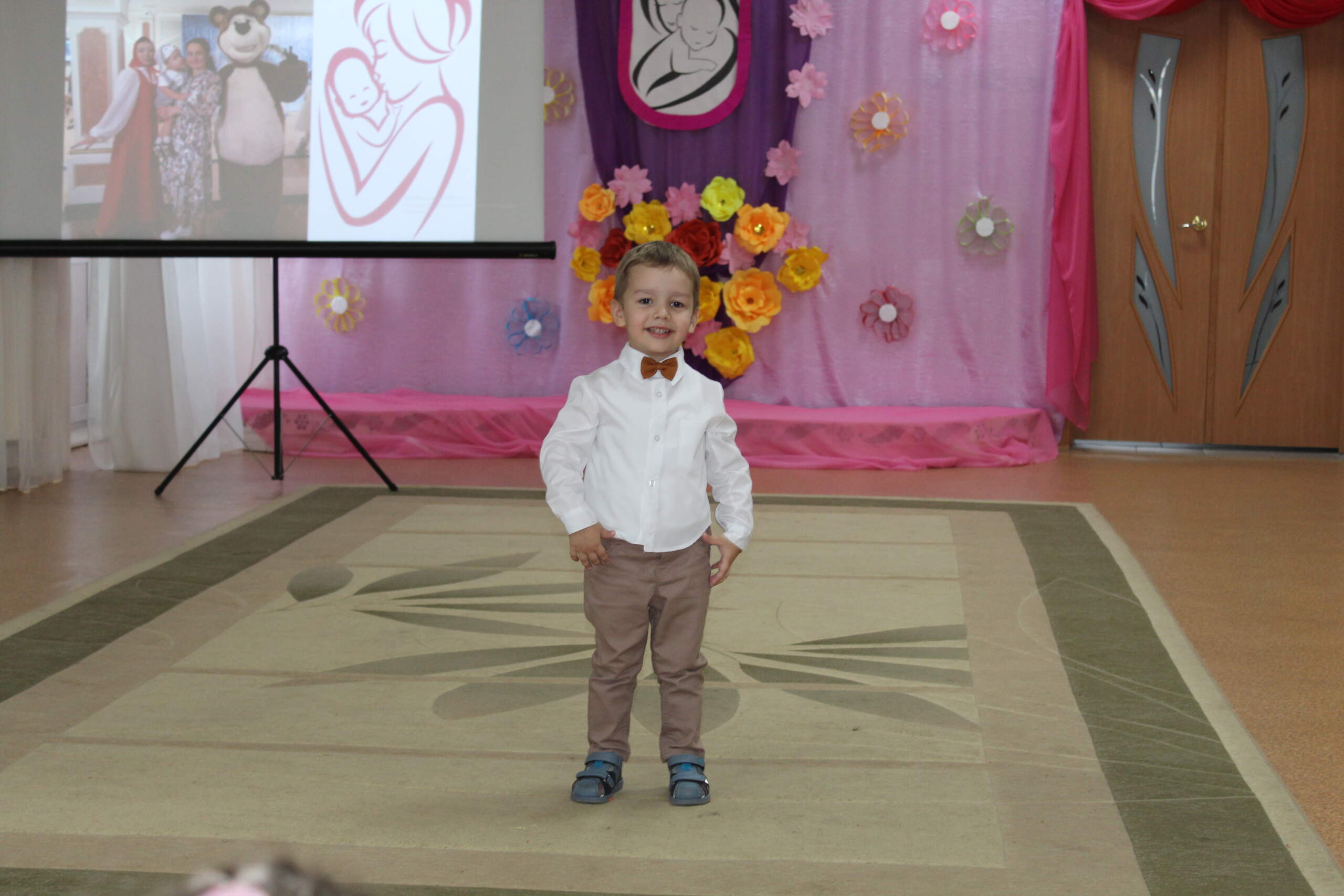 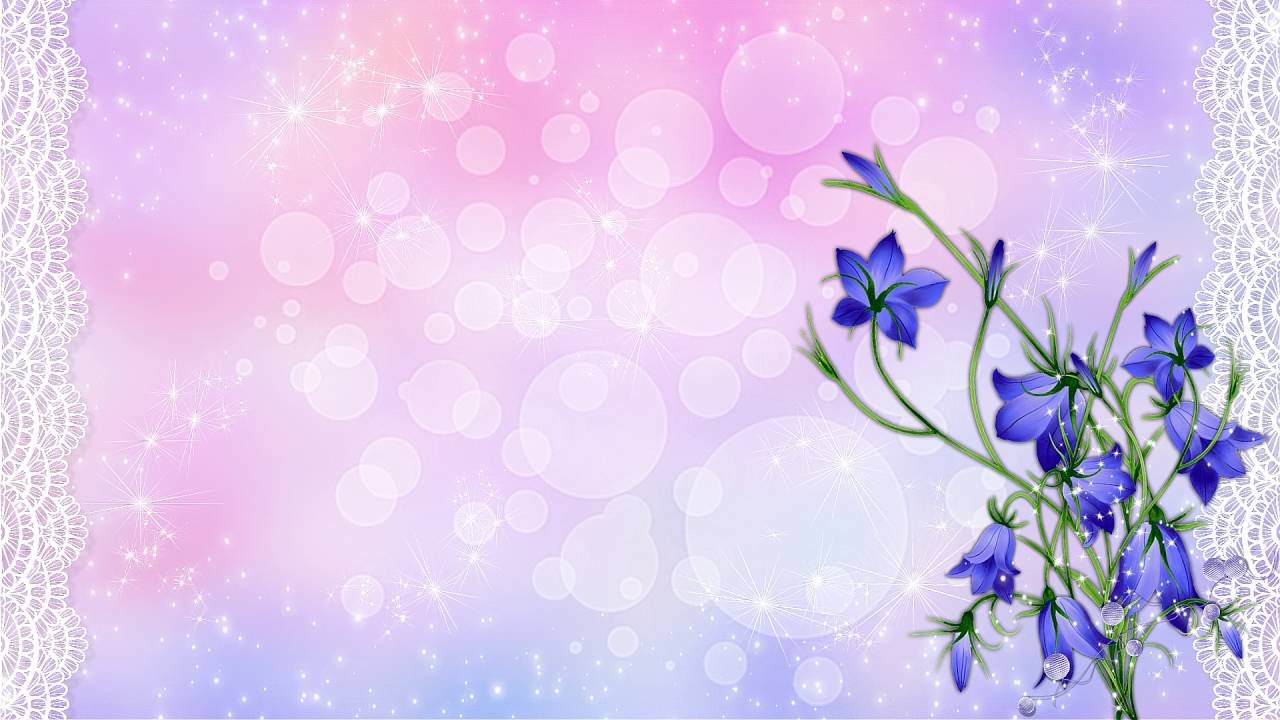 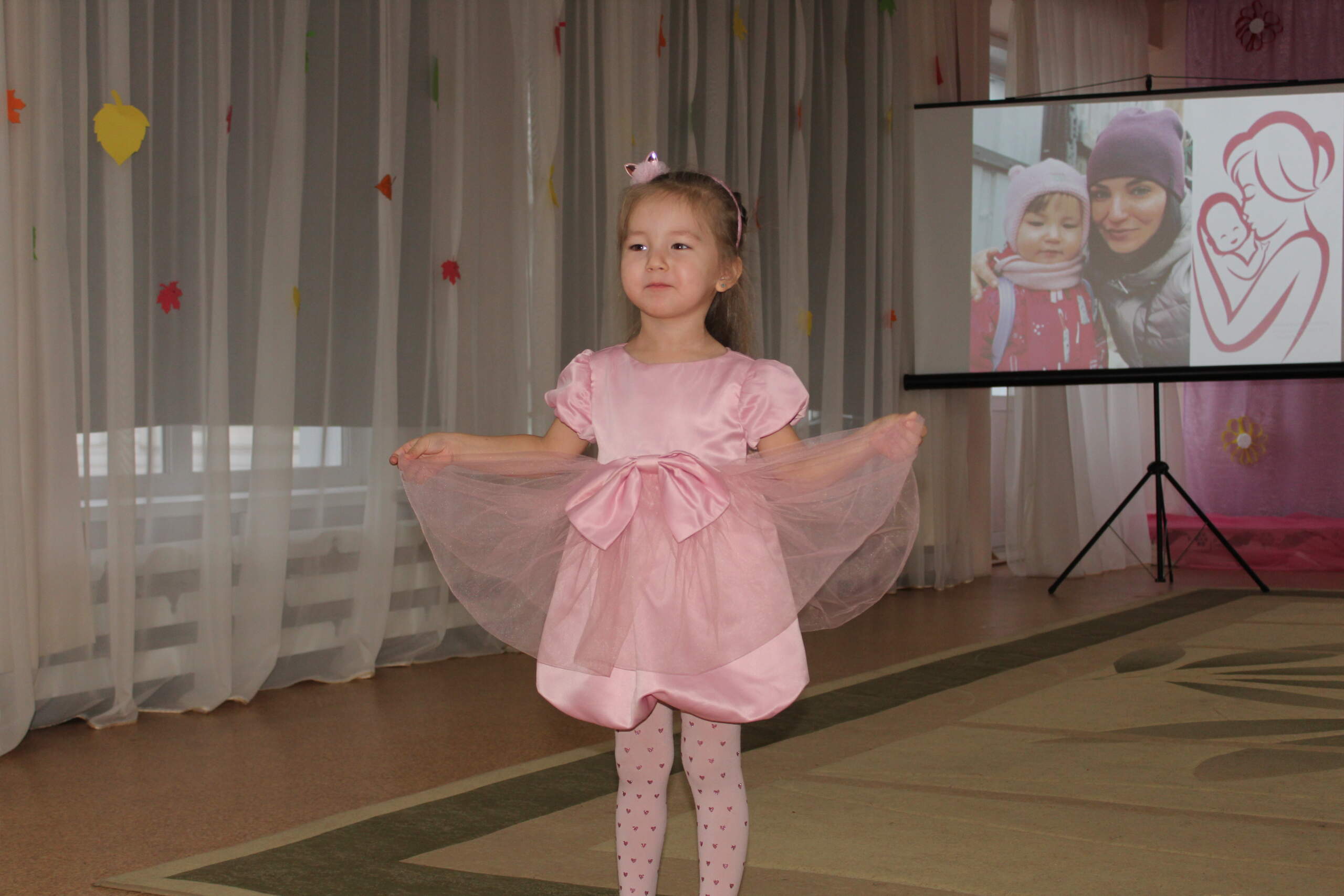 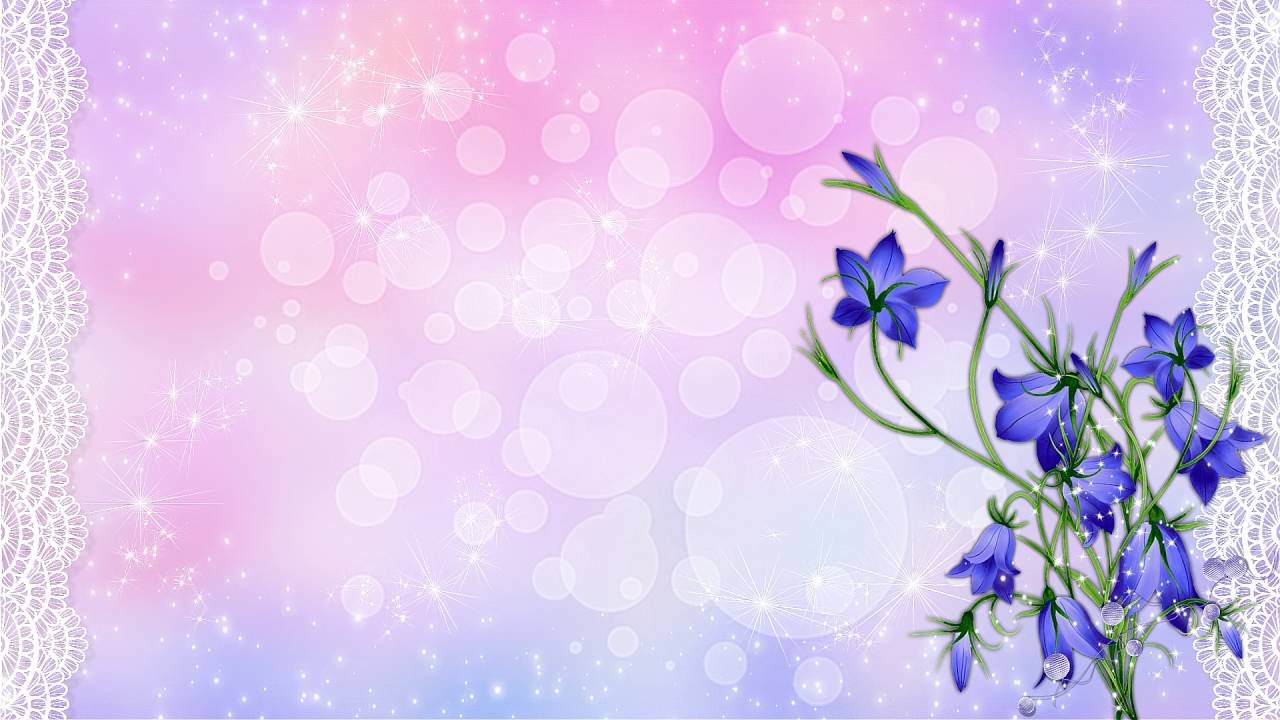 Собрались поздравить 
Нежных наших мам. 
Милые, родные, 
За все спасибо вам!
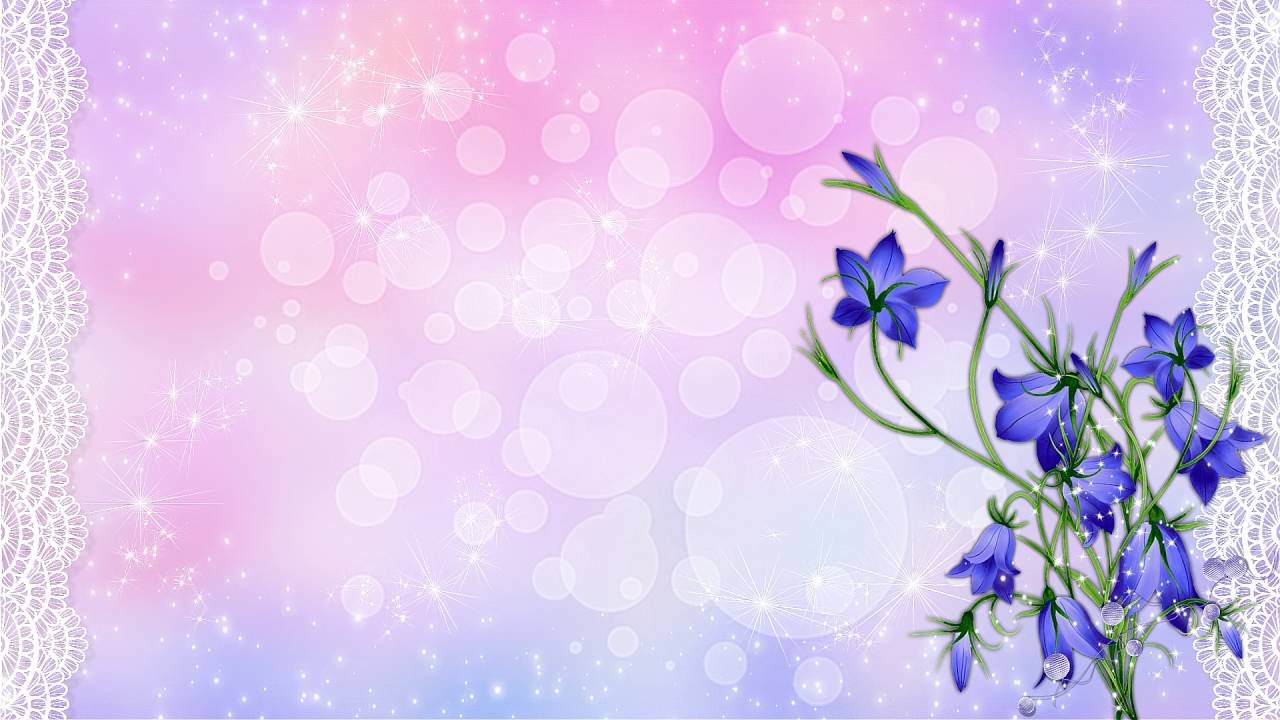 На свете добрых слов не мало,
Но всех добрее и важней одно:
Из двух слогов, простое слово «МАМА»
И нету слов дороже, чем оно!
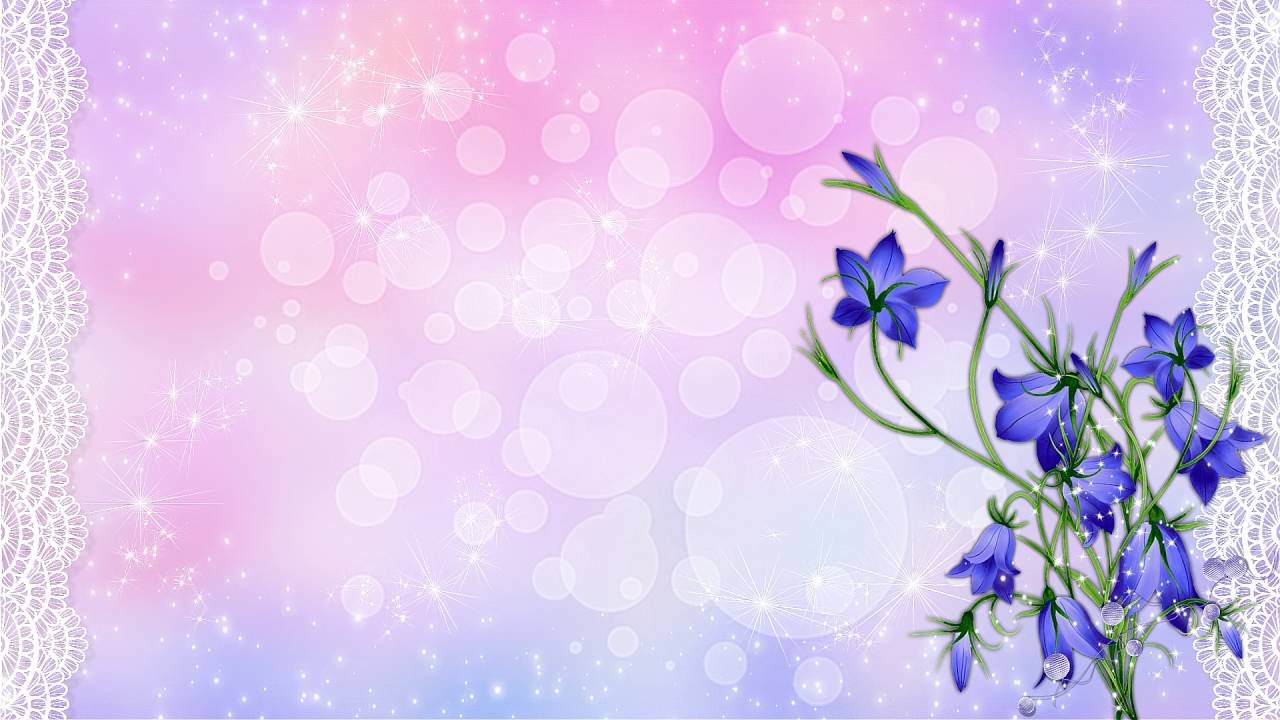 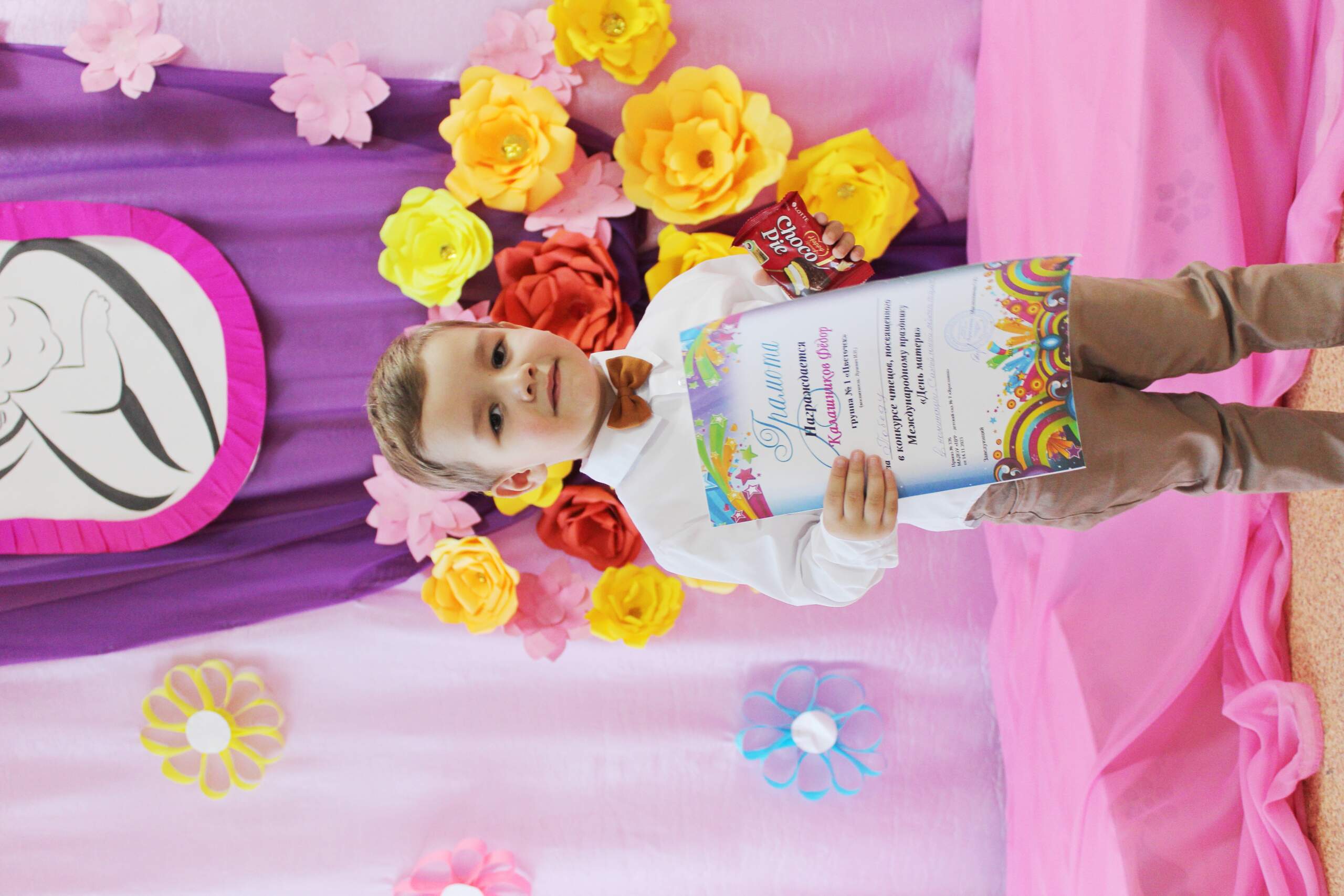 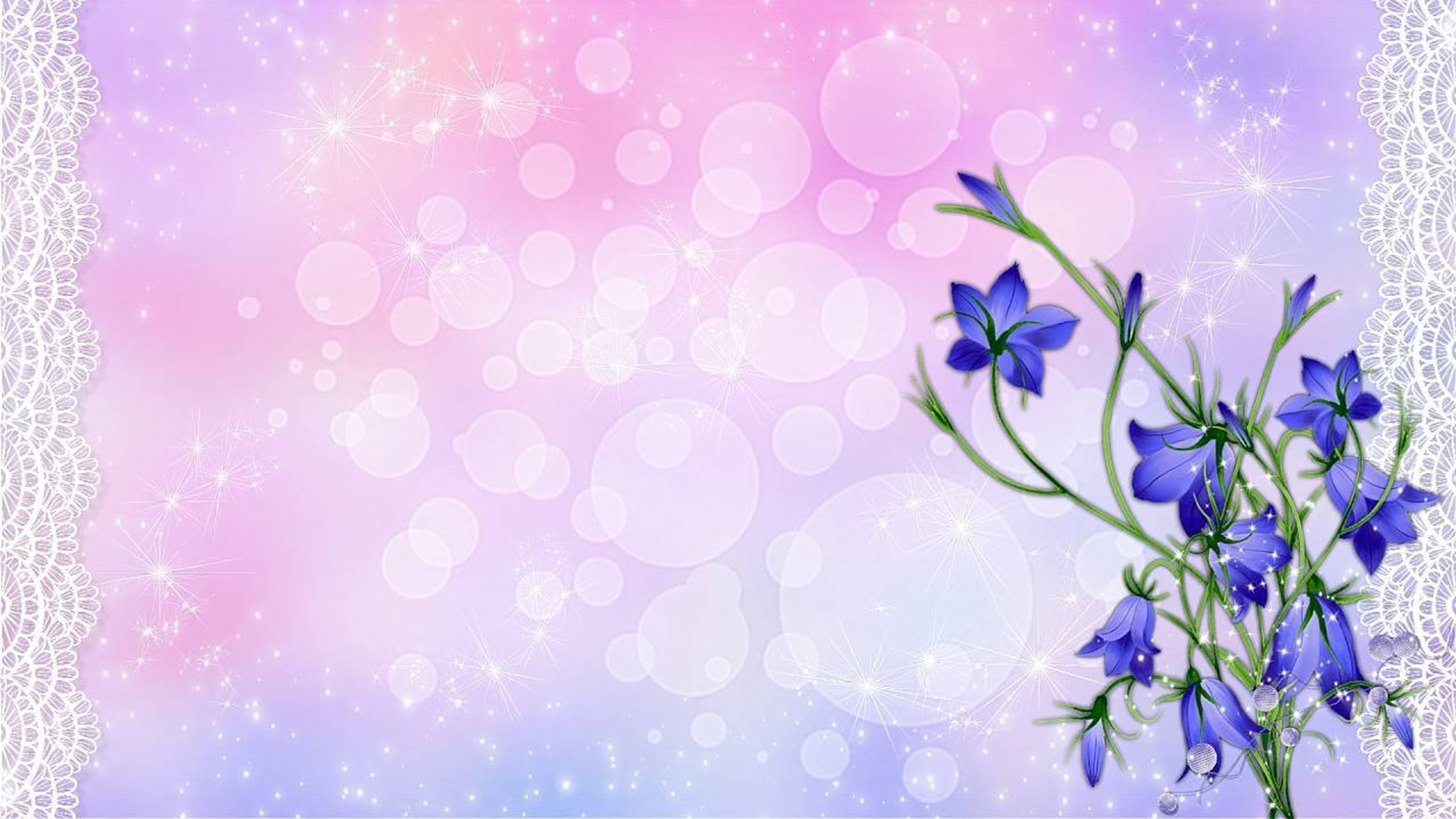 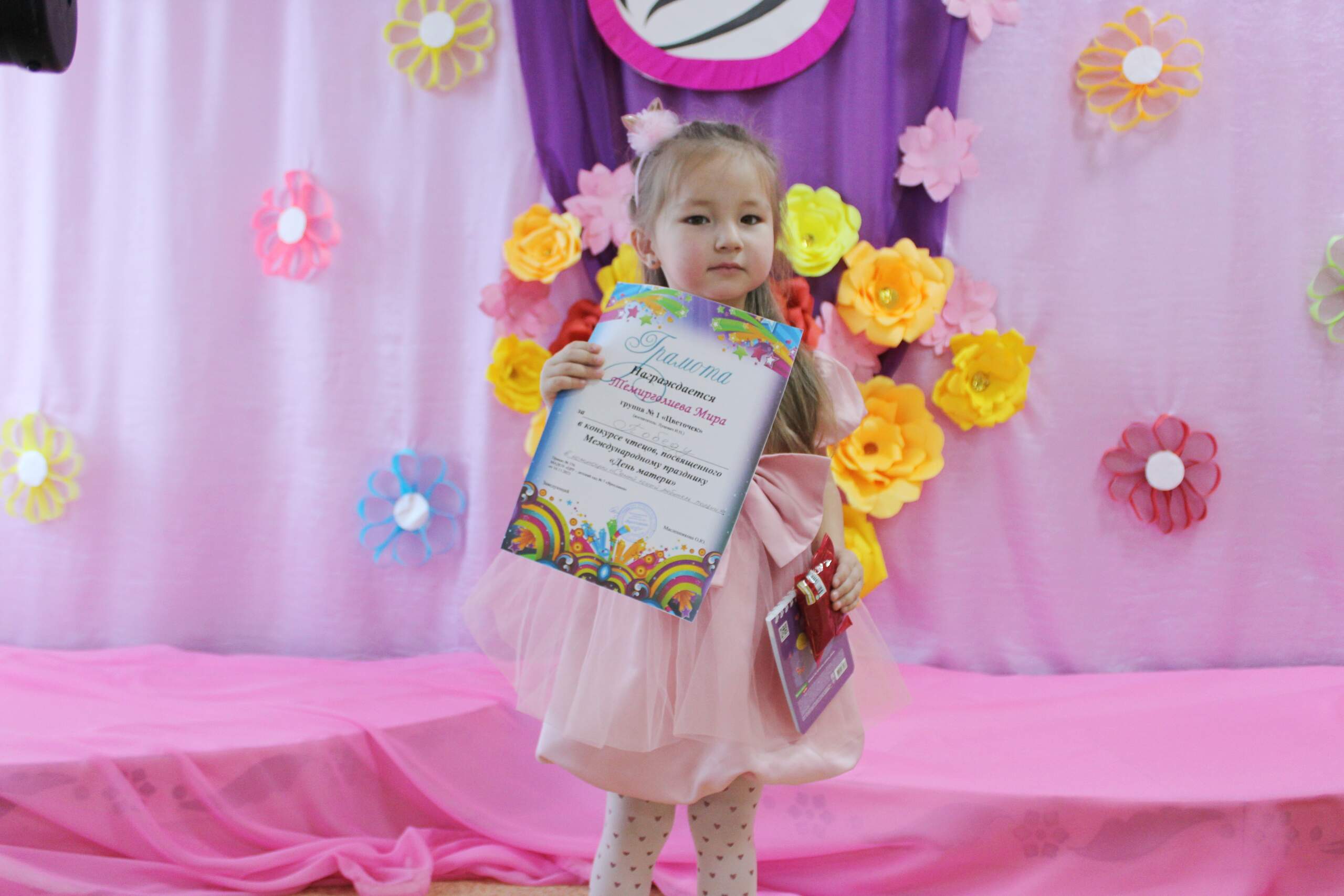 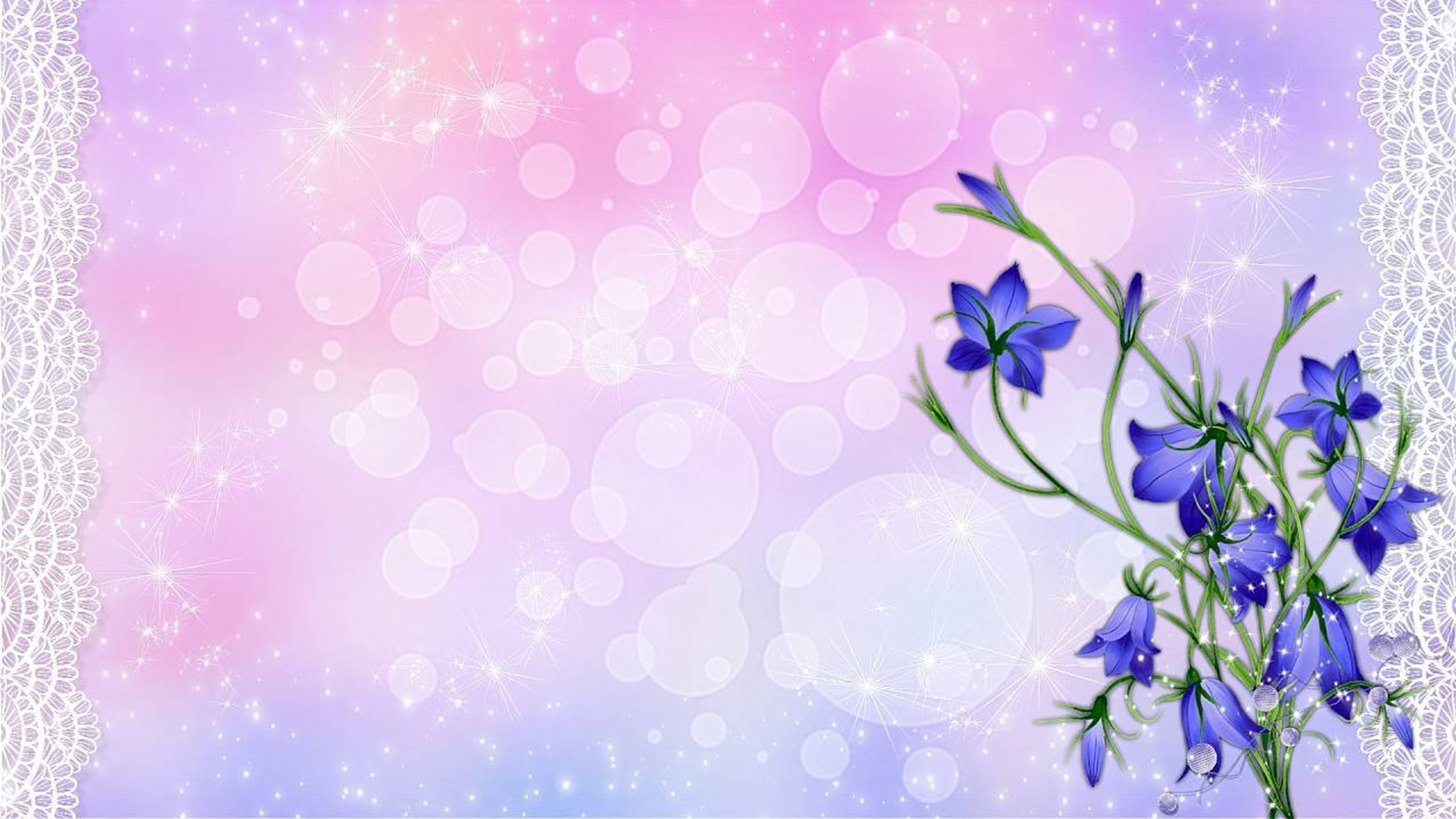 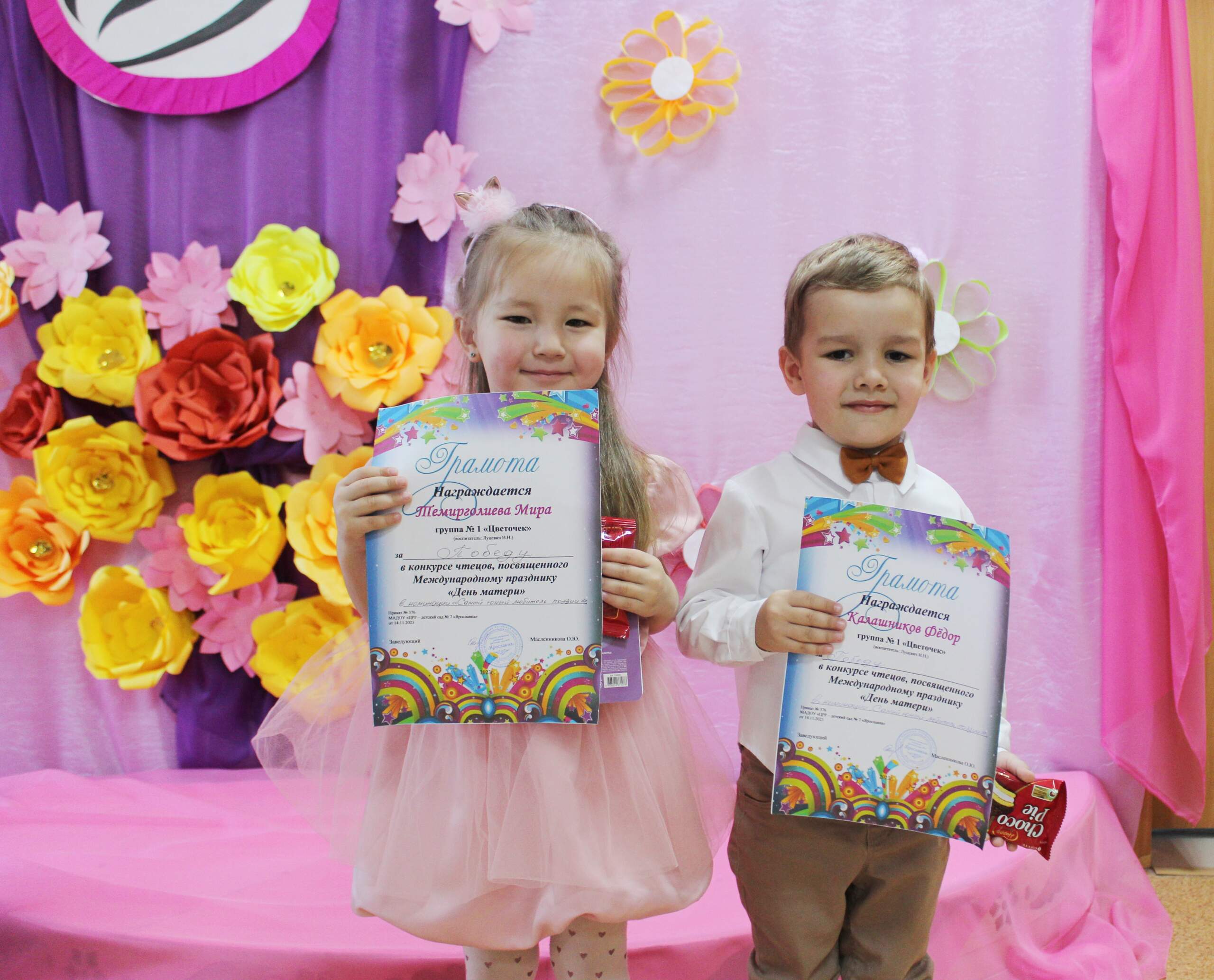 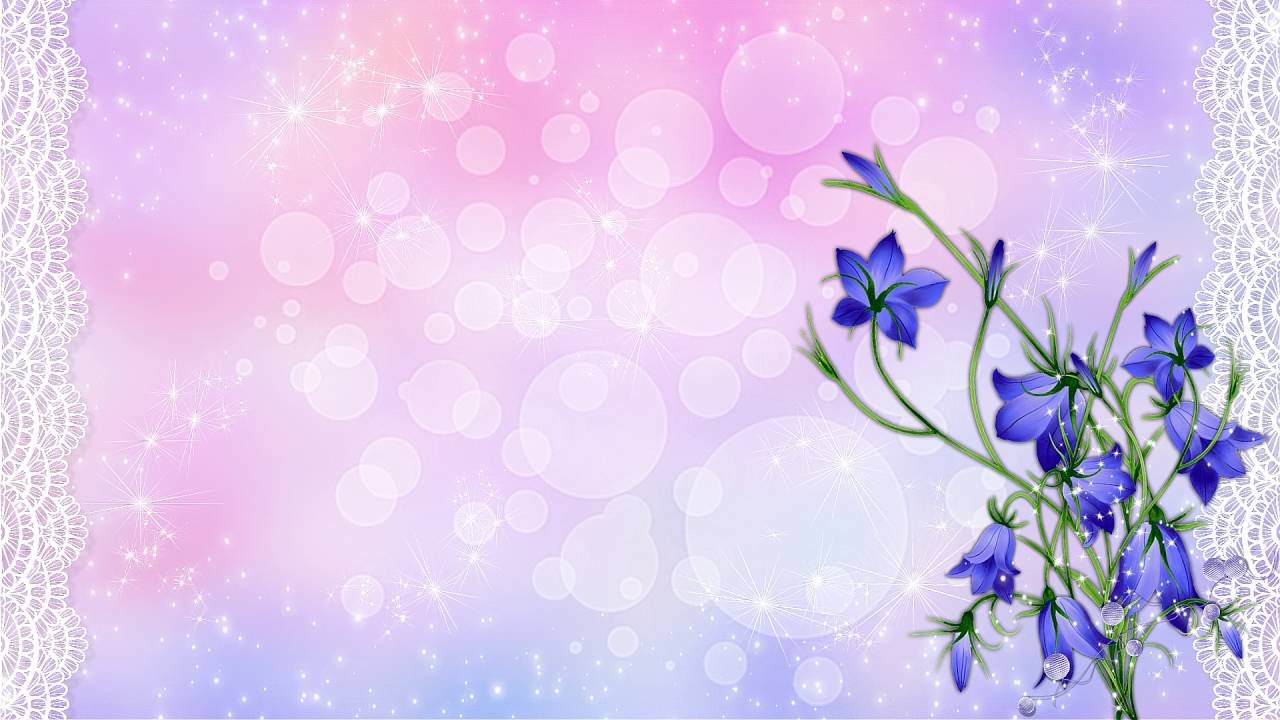 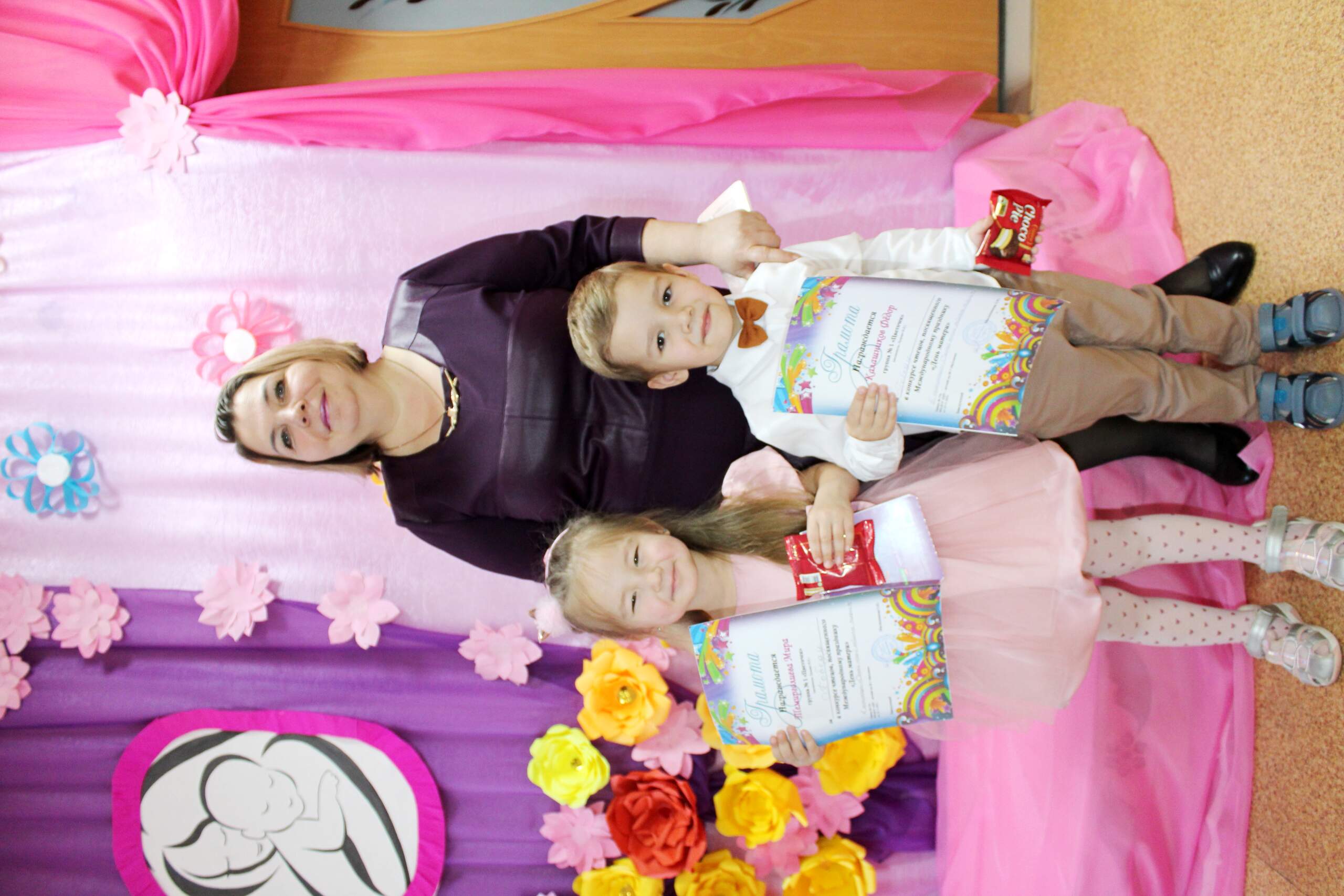 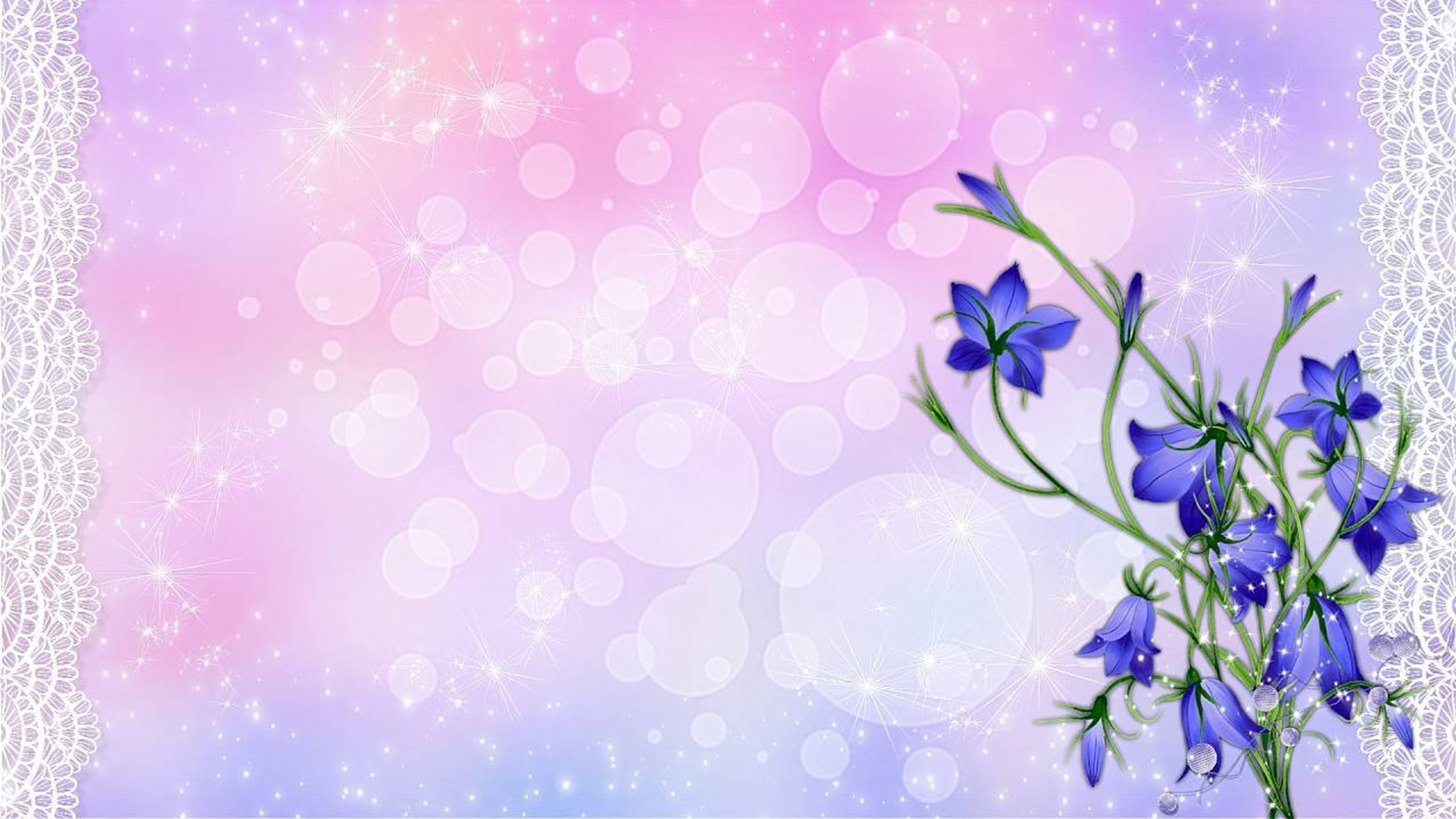 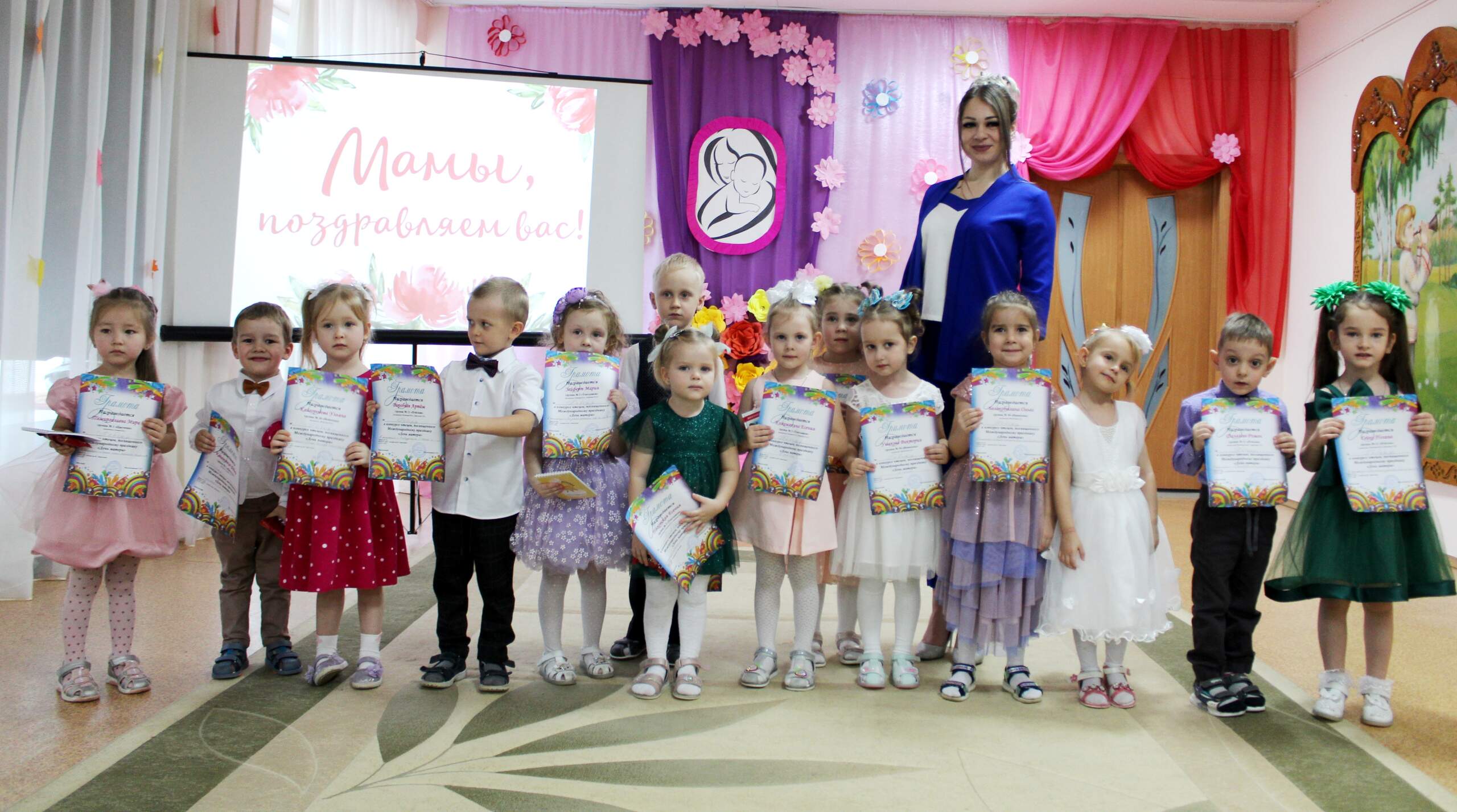 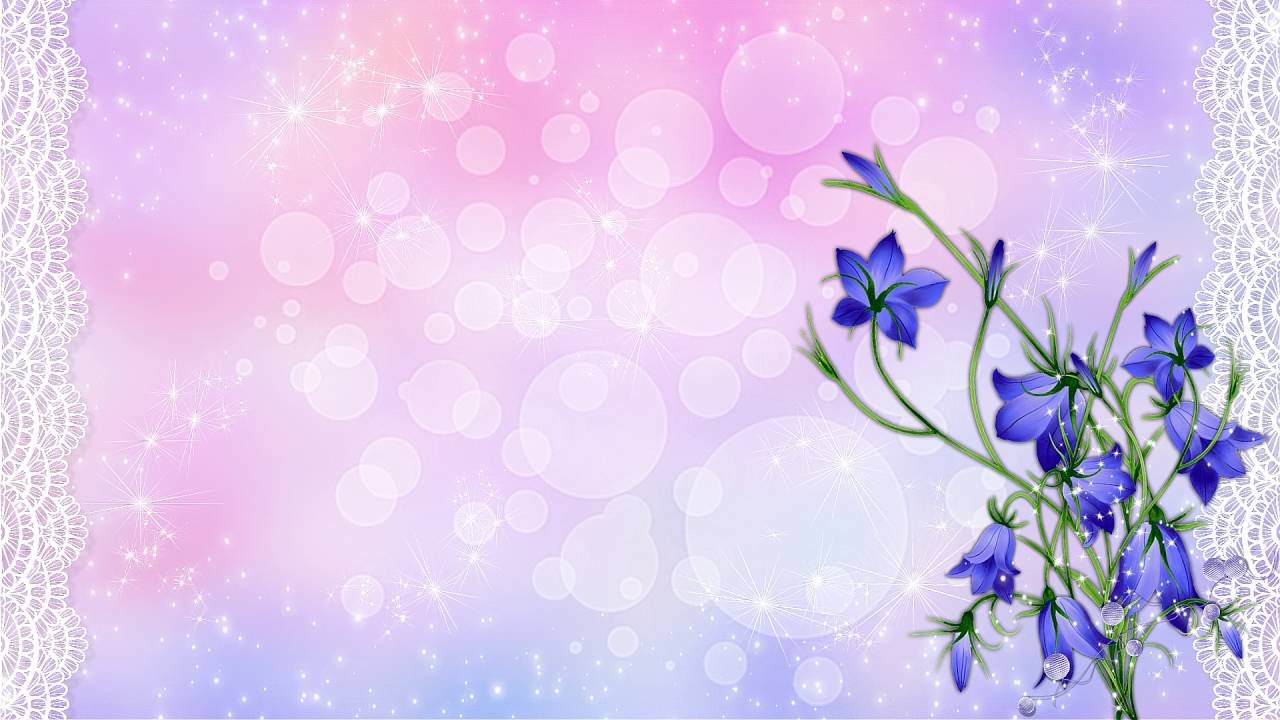 Спасибо вам за вашу любовь, за доброту и ласку. Будьте счастливы, дорогие мамы! Пусть ваши дети, которым вы отдаёте всё самое лучшее, вас только радуют и заряжают позитивом!